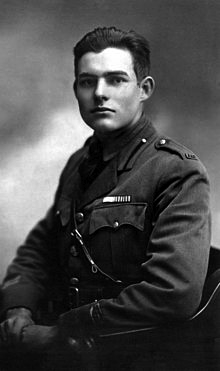 Ernest Hemingway
Writing Style
Hemingway is known for choosing his words with care.
He had a position with a newspaper when he was young. There he began to value short sentences, short paragraphs, active verbs, compression, clarity, and immediacy.
His stories are short and often leave some questions unanswered.
Theme of Death
Hemingway went to war right after high school. 
He witnessed a great deal of death and violence.
In his stories, Hemingway uses death and violence frequently, yet subtly.
Death and violence might not be the focus of the story, but they are usually there under the surface.
Calm in the Face of Death
Hemingway was an existentialist
He reasoned that man cannot control his death. Death is certain. Man can only control how he confronts his fate and destruction.
If man is always confronted with the fact that he will die, his future may begin to seem like a whole lot of nothing or “nada”.
Much of Hemingway’s work operates from the principle that man has no control over his ultimate fate in a chaotic universe.
He reasoned that man could only control how he confronted his fate and destruction.
The Power of Nada
The Hemingway ‘code’ consists of ways in which man can confront the realities of nada with dignity, and thus impose a measure of purpose, order, meaning, and value upon his life.
For Hemingway, dignity is the expression of true moral integrity, and it is the highest possible attainment of character.
Essentially, dignity is self-control in the face of nada, destruction, and death.
The Search for Value
As an existentialist, Hemingway did not believe in God.
He felt religion was just something people used to comfort themselves about their impending death and destruction.
The “hero” in a Hemingway story must reject all traditional (religious or philosophical) explanations of the universe as false and misleading.
He remains calm and confident while accepting his fate. He may be destroyed, but he is never defeated.
A Hemingway hero may die, but if he dies bravely then he is not ultimately destroyed.
Reading Hemingway
As you read the short story “A Clean, Well-Lighted Place” keep in mind that the following were important to Hemingway:
Confidence in the face of death
The concept of nada
Death and destruction as man’s ultimate fate
Iceberg Theory
“If a writer of prose knows enough about what he is writing about he may omit things that he knows and the reader, if the writer is writing truly enough, will have a feeling of those things as strongly as though the writer had stated them. The dignity of movement of an iceberg is due to only one-eighth of it being above water. Anything you know you can eliminate and it only strengthens your iceberg. It is the part that doesn't show. If a writer omits something because he does not know it then there is a hole in the story.”
Below the Water Level of Hemingway’s Iceberg
Conviction that man’s awareness of death is one of the guiding forces in life.
Beneath every surface activity is the awareness of death
Hemingway is most concerned with man’s attitudes toward life in the presence of death.
The Surface of the Iceberg
The surface of Hemingway’s stories most often show individuals dealing either gracefully or in a cowardly way with death.
This can happen in war, in the bullring, in a big-game hunt, or in any other life-threatening situation.
Think about this as you read “Hills Like White Elephants”
What is above the surface?
What is below the surface?